НОД образовательная область «Познание» на тему :                                                                                                                                                              «Овощи»                                                                                                                                          для детей младшей группы.С применением эор в образовательном процессеПодготовила:                                                                                                                                                                                                                                                                                       Воспитатель ГБДОУ №24                                                                                                                                                                     Курортного района СПб                                                                                                                                                                                  Тузова Н.Н
Целевые ориентиры: развитие познавательного интереса к окружающему миру.
 Задачи: 
Образовательные: продолжать формировать у детей представление об овощах, закрепить умение узнавать и называть овощи.
Воспитательные:  воспитывать любознательность, усидчивость, внимание.
Развивающие:  формировать познавательный интерес, память, внимание.
Оздоровительный:  развивать мелкую моторику рук.
Предварительная работа: рассматривание картинок, муляжей овощей.
ОВОЩИ
НАЗОВИ ОВОЩИ
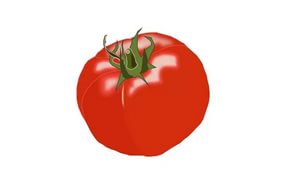 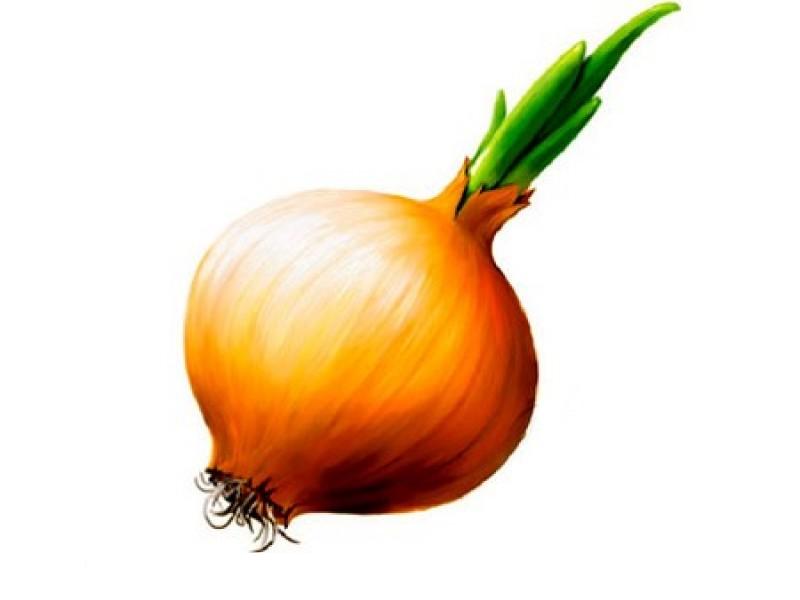 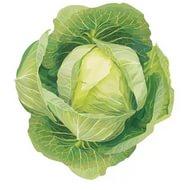 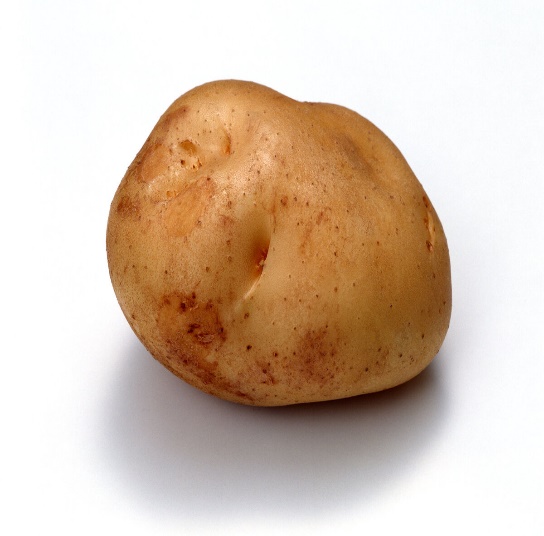 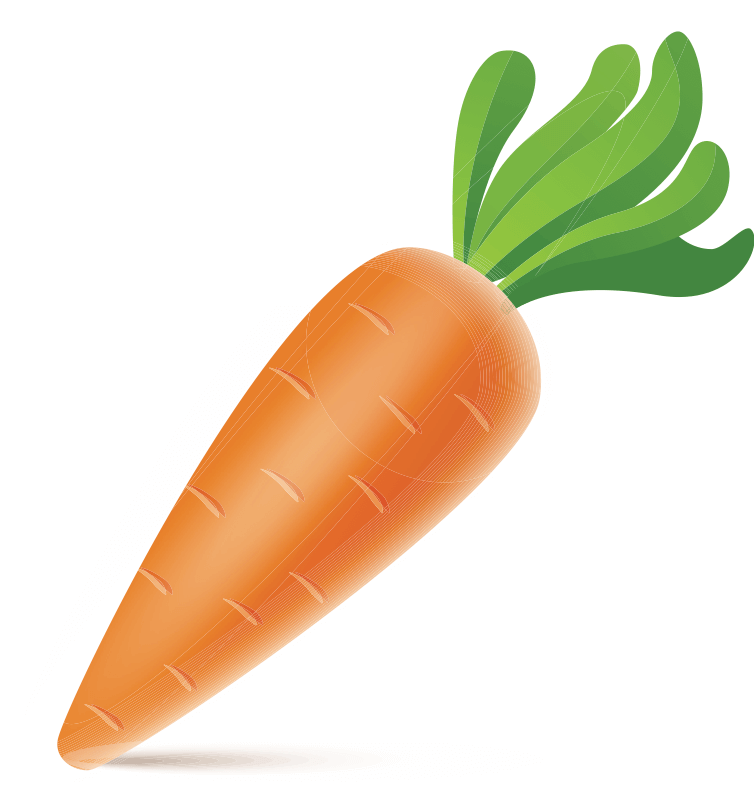 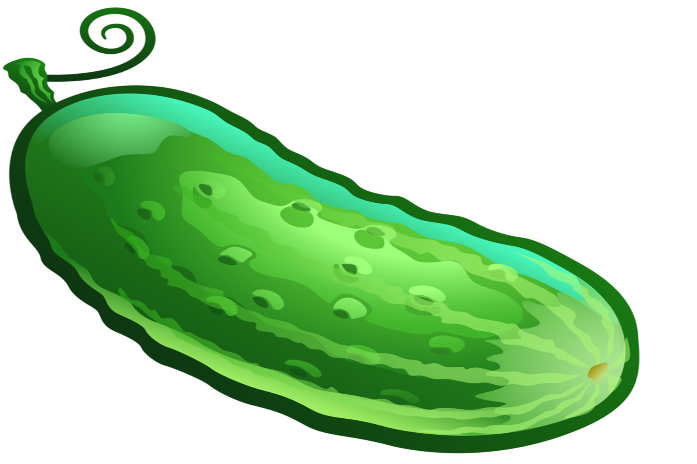 Пальчиковая  гимнастика
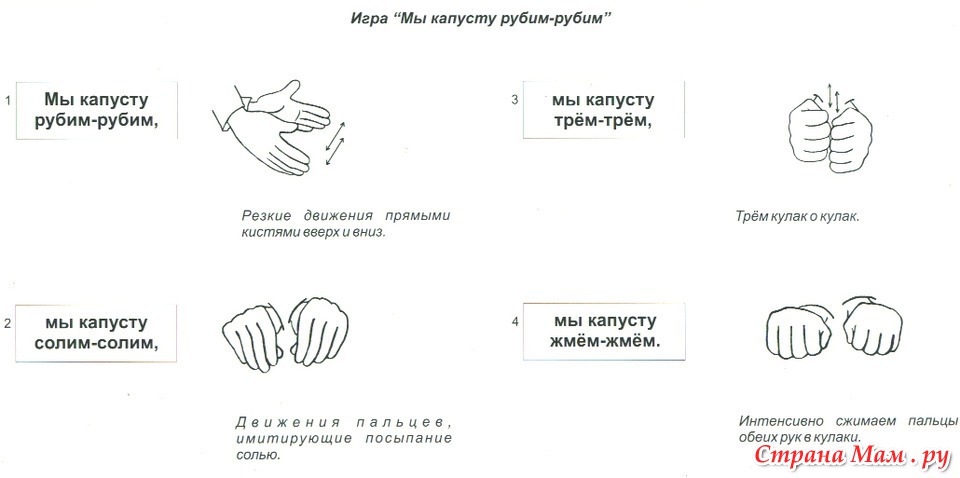 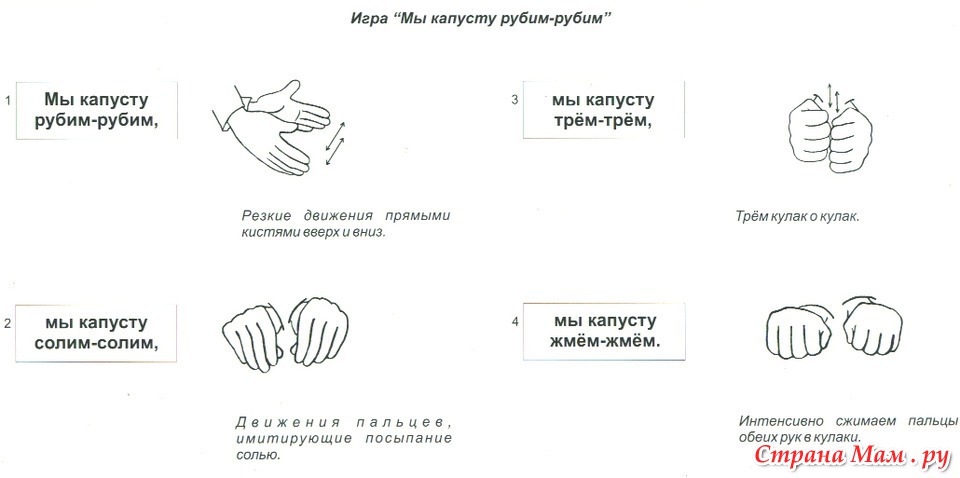 Найди что лишнее на картинке
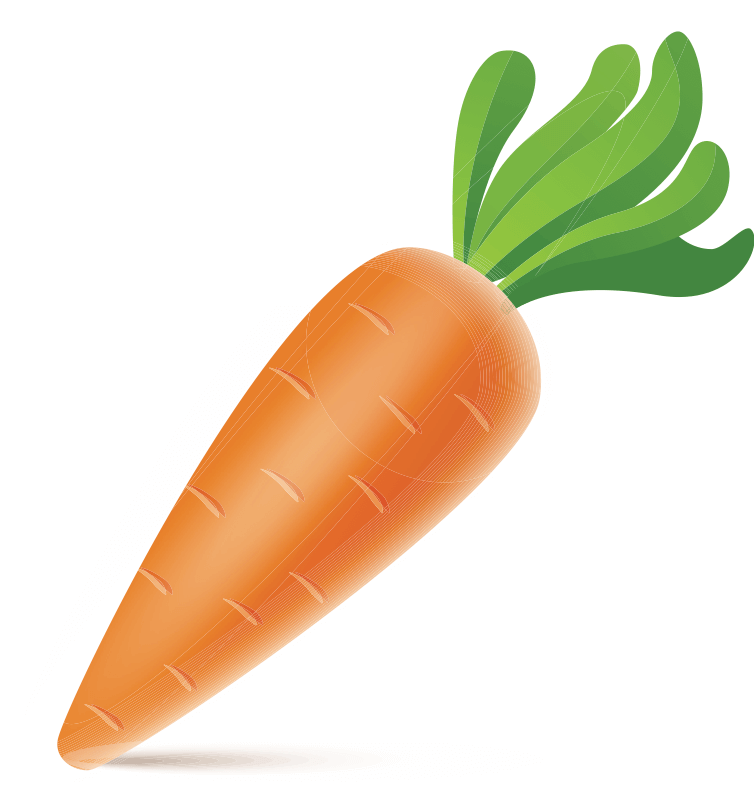 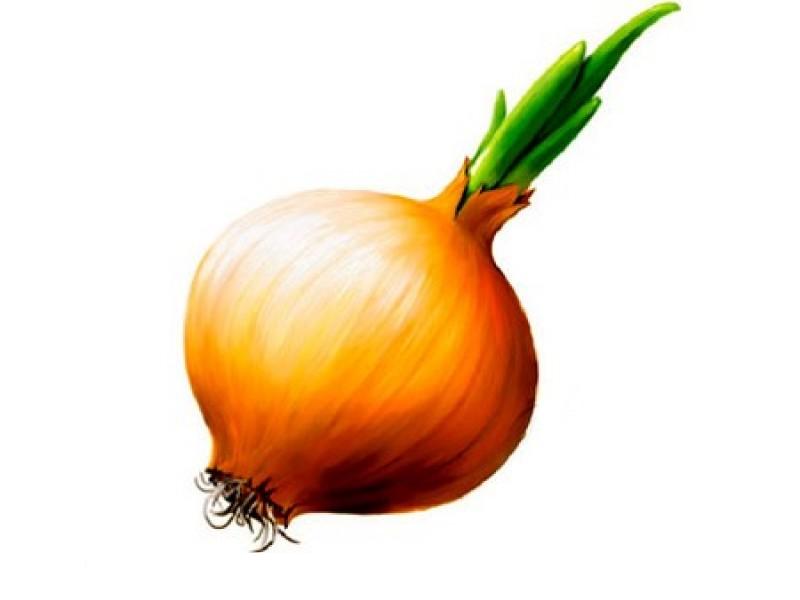 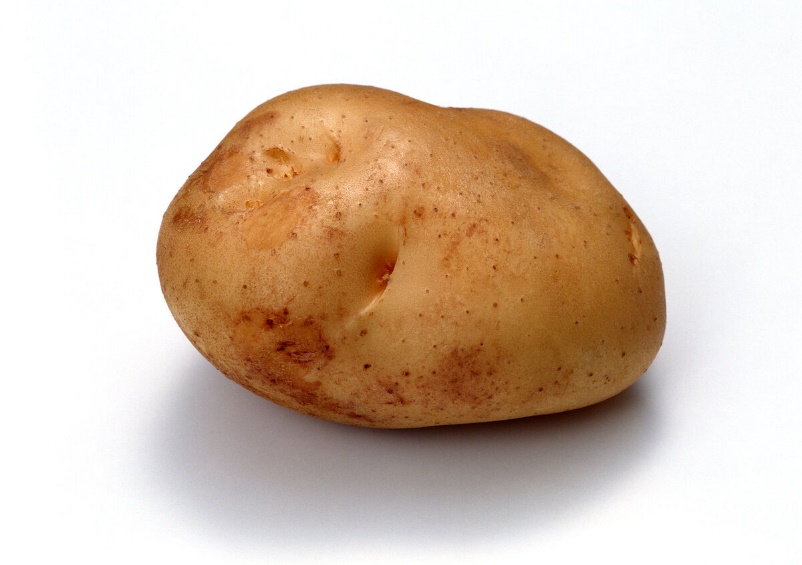 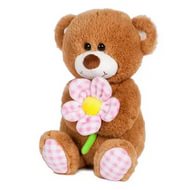 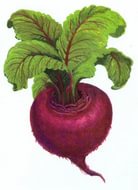 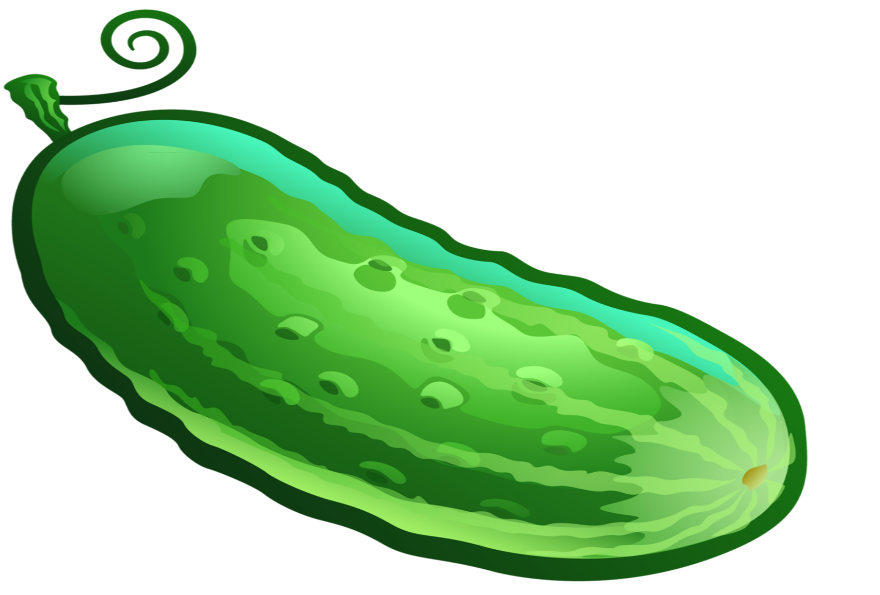 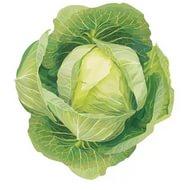 Какого цвета овощи и фрукты
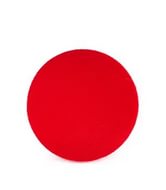 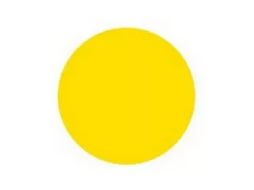 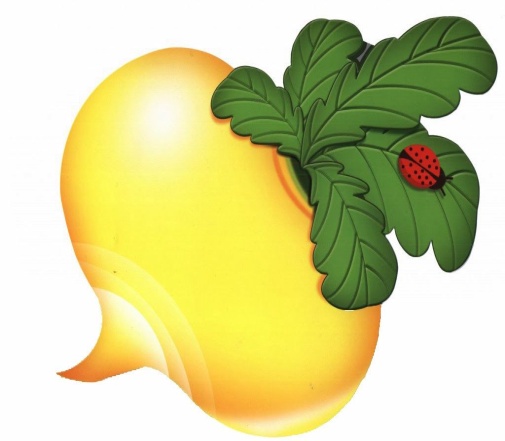 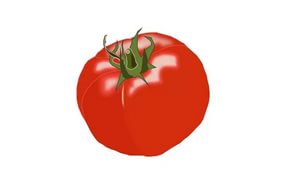 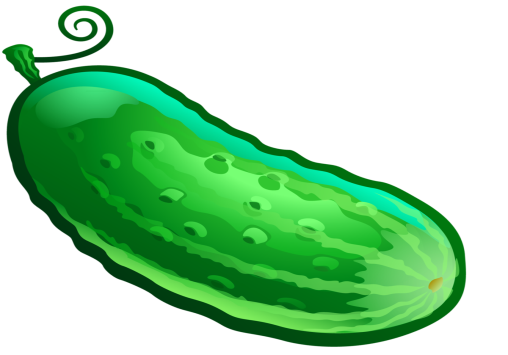 «Готовим суп»Посмотрите какие овощи на картинке, назовите их. Мы будем из них варить суп!  А в чем варят суп? (Ответы детей.) Возьмём кастрюлю и положим в неё овощи.
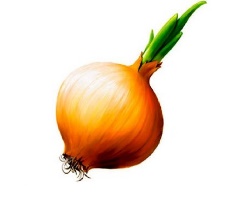 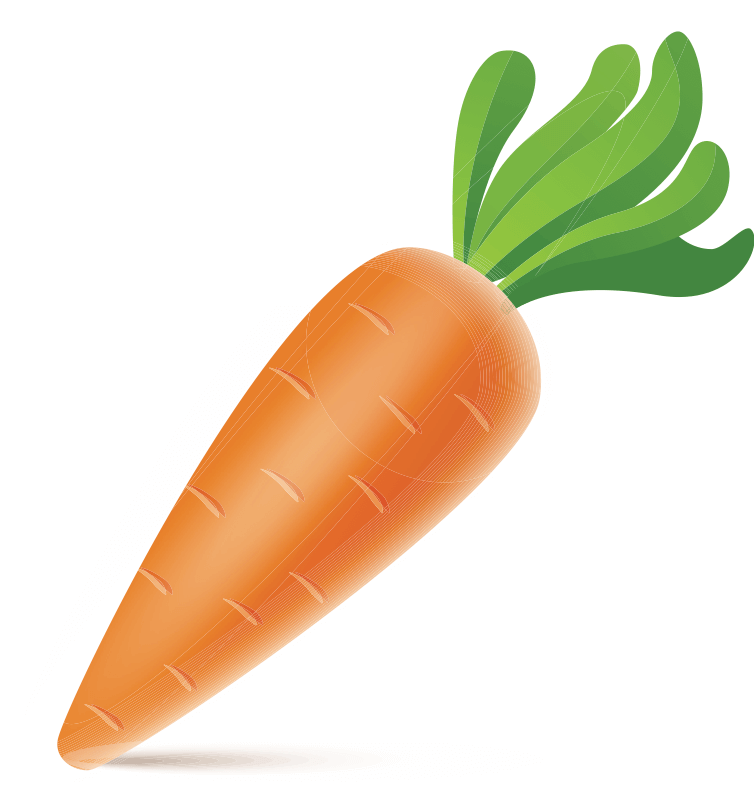 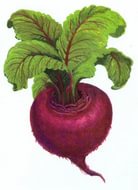 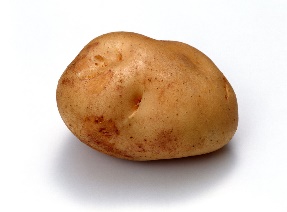 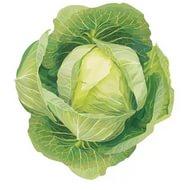 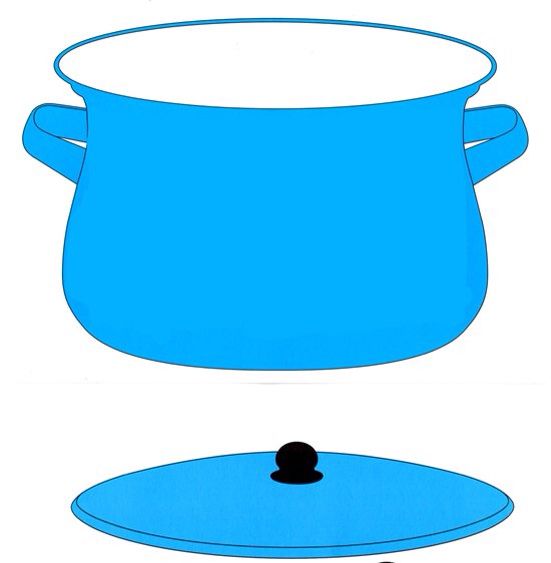 ЛЕПКА «ОГУРЦЫ»
Дети двумя руками раскатывают кусок пластилина в колбаску. Воспитатель помогает вставить заготовку «огурца» хвостик.
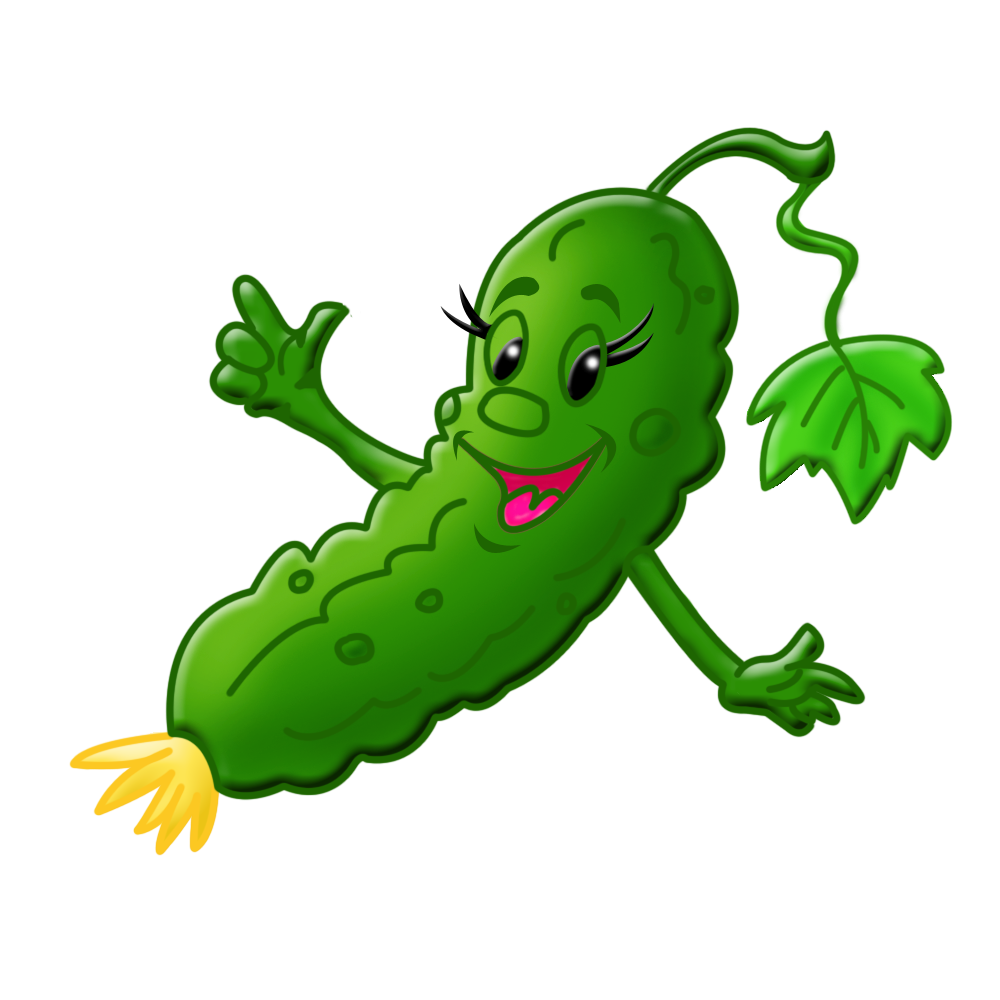 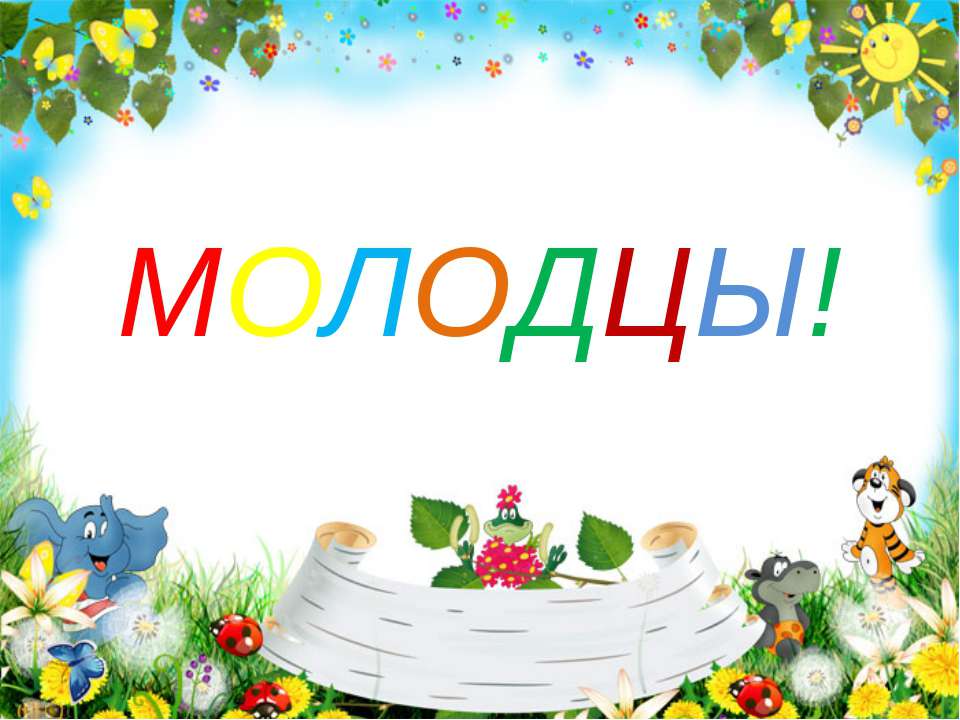